OMÜ
Türk Üroloji Derneği
Batı Karadeniz Şubesi
17 Eylül 2015-Samsun
üroloji
Prostat kanseri ne zaman
gerçekten kanserdir?
Prof. Dr. Recep BÜYÜKALPELLİ
Ondokuz Mayıs Üniversitesi
Tıp Fakültesi
Üroloji Anabilim Dalı
Prostate Cancer
OMÜ
üroloji
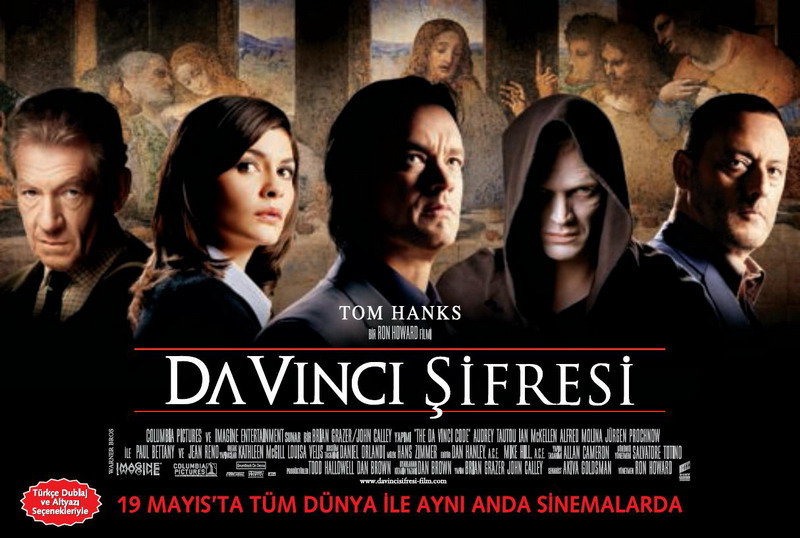 Prostate Cancer
OMÜ
üroloji
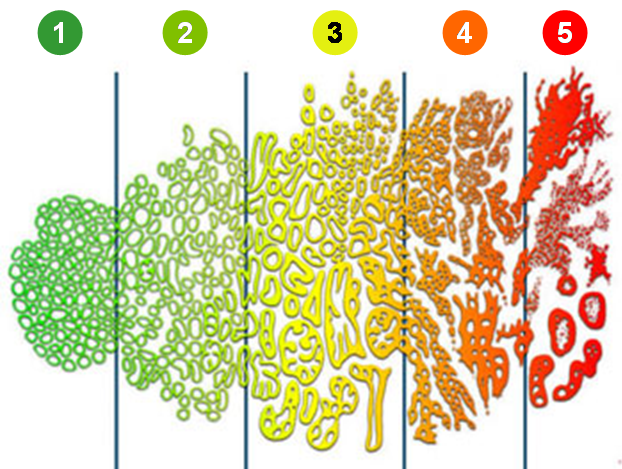 Prostate Cancer
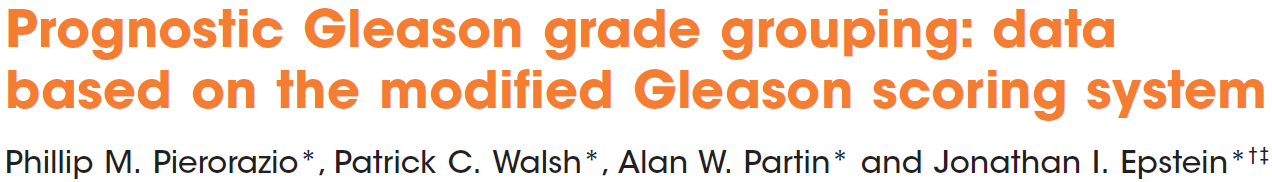 OMÜ
üroloji
BJU Int 2013;111:759
Gleason skoruna göre prognostik gruplar.
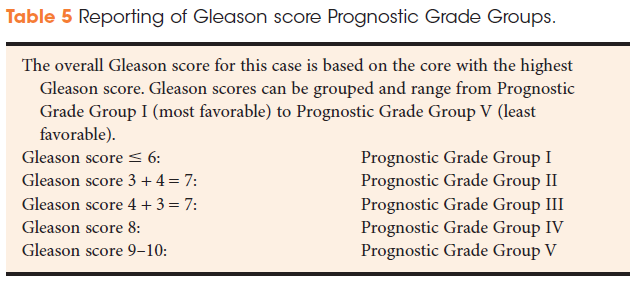 Prostate Cancer
OMÜ
üroloji
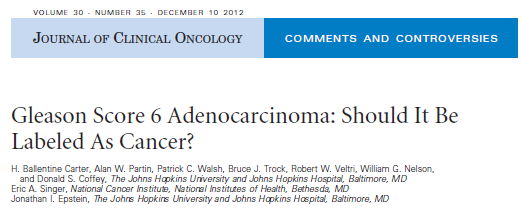 Prostate Cancer
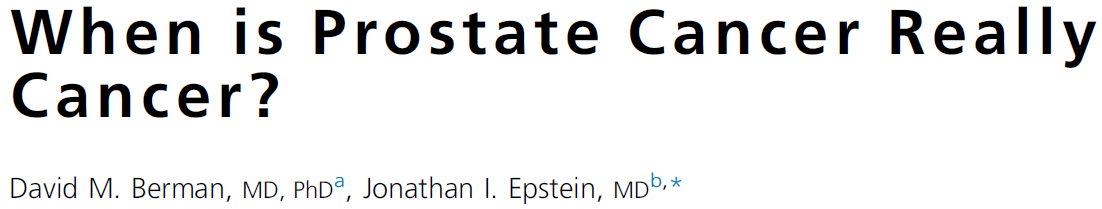 OMÜ
üroloji
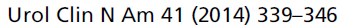 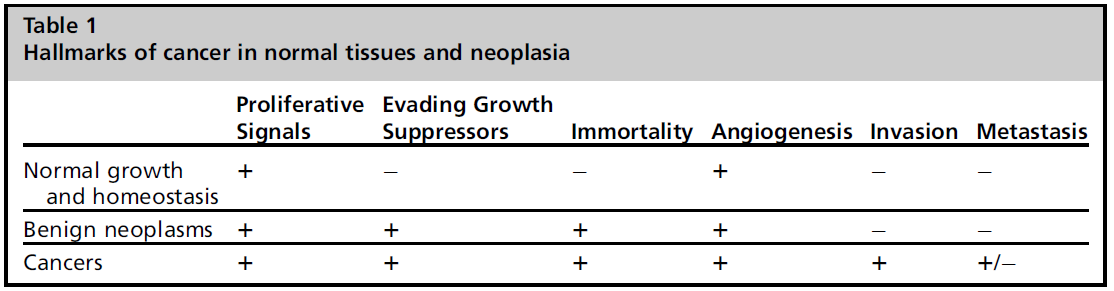 Prostate Cancer
OMÜ
üroloji
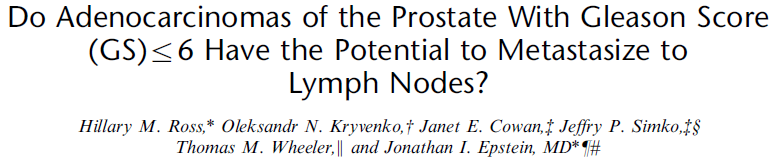 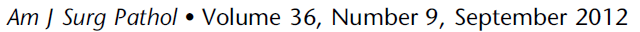 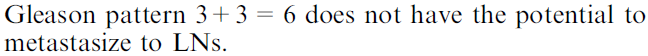 Prostate Cancer
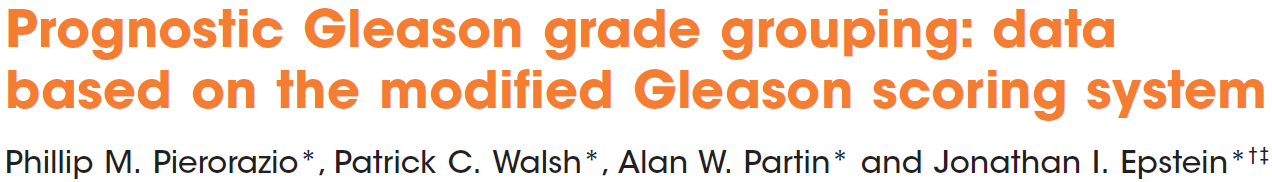 OMÜ
üroloji
BJU Int 2013;111:759
Biyopsi Gleason skoruna göre biyokimyasal rekürenssiz sağkalım.
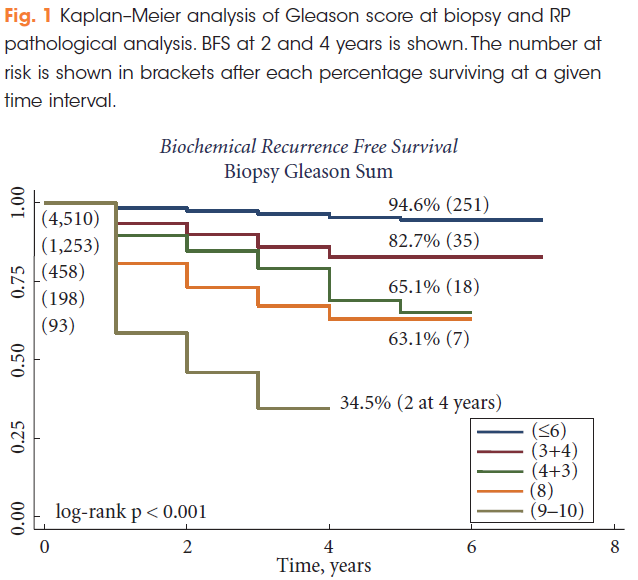 Prostate Cancer
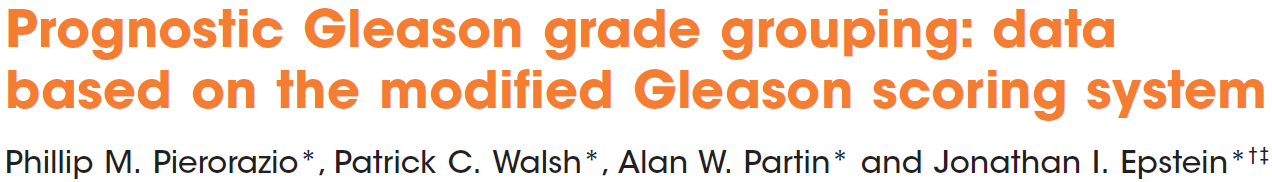 OMÜ
üroloji
BJU Int 2013;111:759
RP Gleason skoruna göre biyokimyasal rekürenssiz sağkalım.
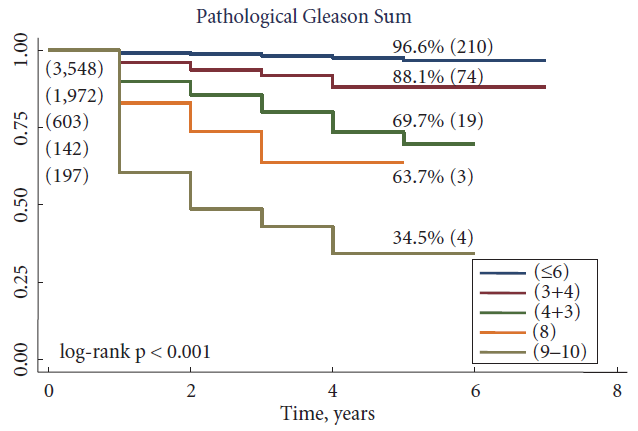 Prostate Cancer
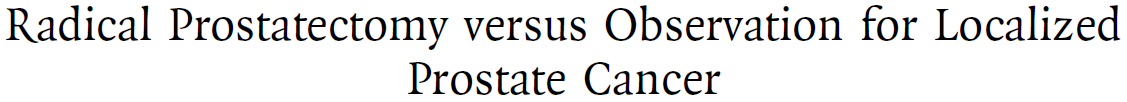 OMÜ
üroloji
N Eng J Med 2012;367:203
Ortalama 10 yıllık takip süresince RP yapılanların % 5.8 i, 
gözlem uygulananların % 8.4 ü herhangibir nedenle 
yaşamlarını yitirmişlerdir..
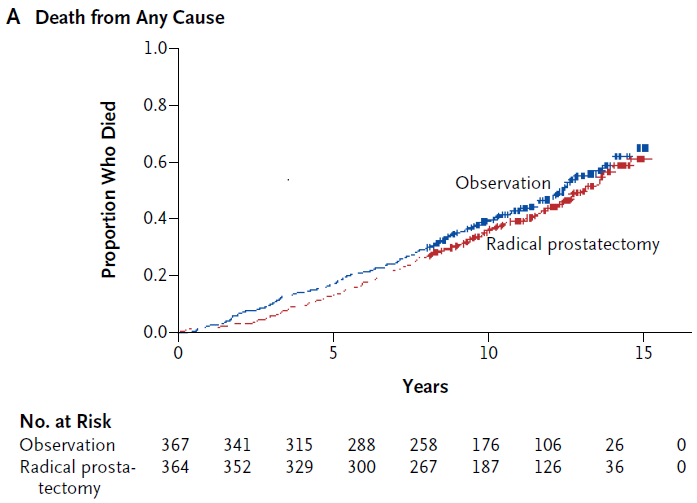 Prostate Cancer
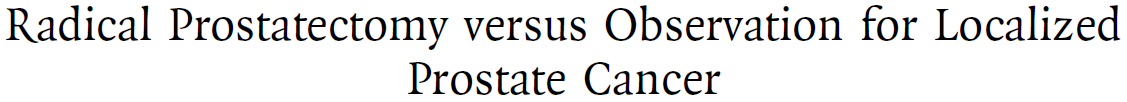 OMÜ
üroloji
N Eng J Med 2012;367:203
Ortalama 10 yıllık takip süresince RP yapılanların % 47 si, 
gözlem uygulananların % 49.9 u prostat kanserine bağlı 
yaşamlarını yitirmişlerdir..
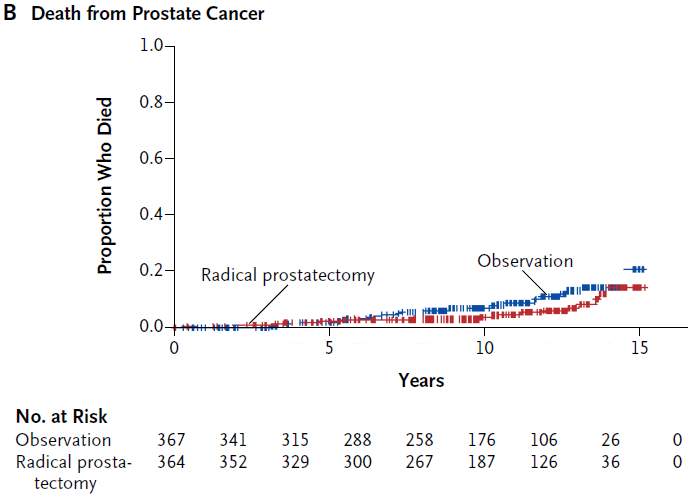 Prostate Cancer
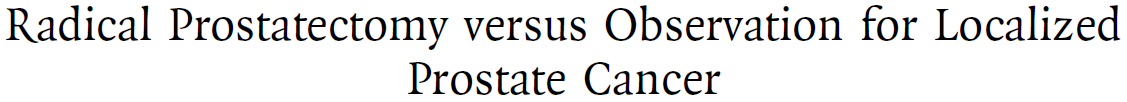 OMÜ
üroloji
N Eng J Med 2012;367:203
Herhangibir nedenle ölümde RP ve gözlem seçeneklerini öne çıkaran parametreler.
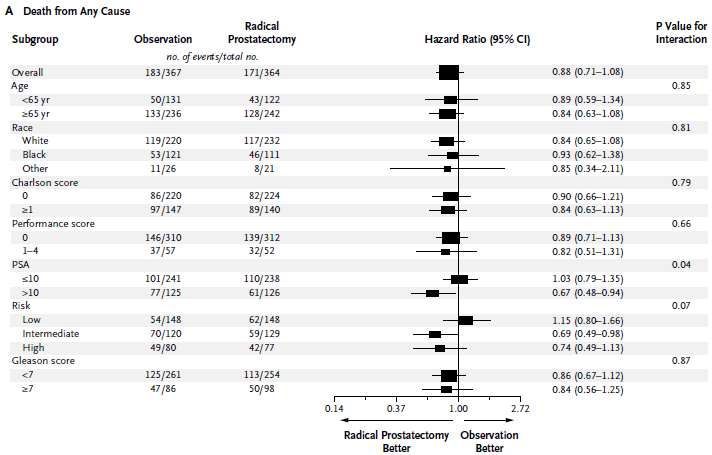 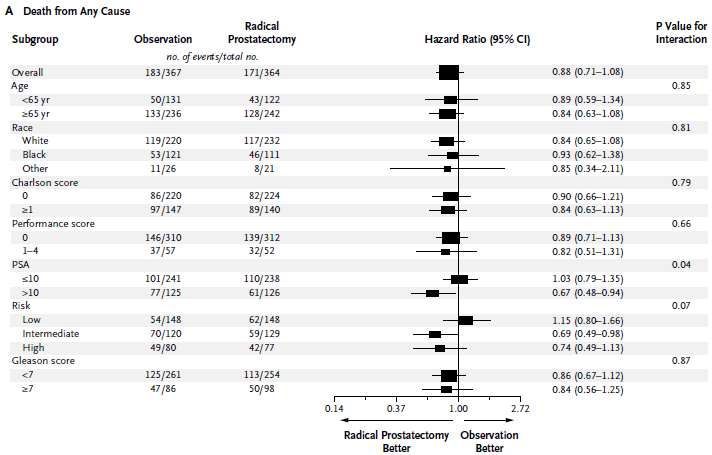 Prostate Cancer
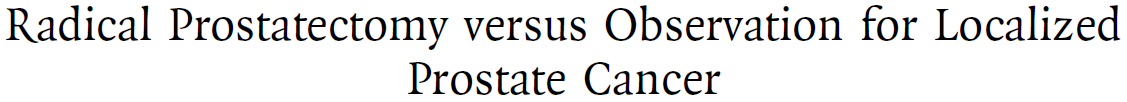 OMÜ
üroloji
N Eng J Med 2012;367:203
Prostat kanserine bağlı ölümde RP ve gözlem seçeneklerini öne çıkaran parametreler.
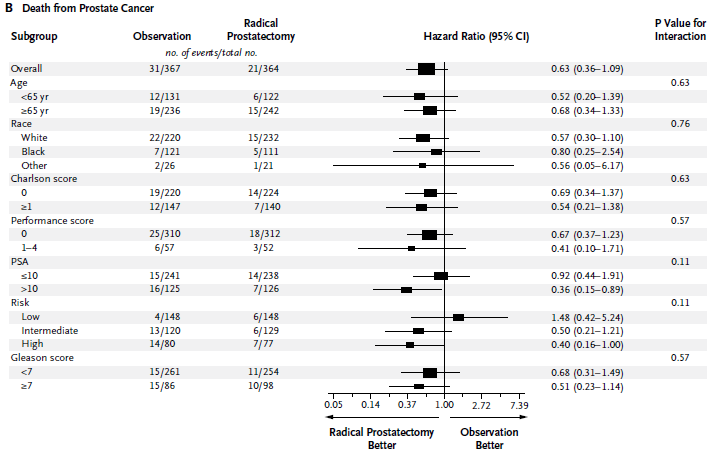 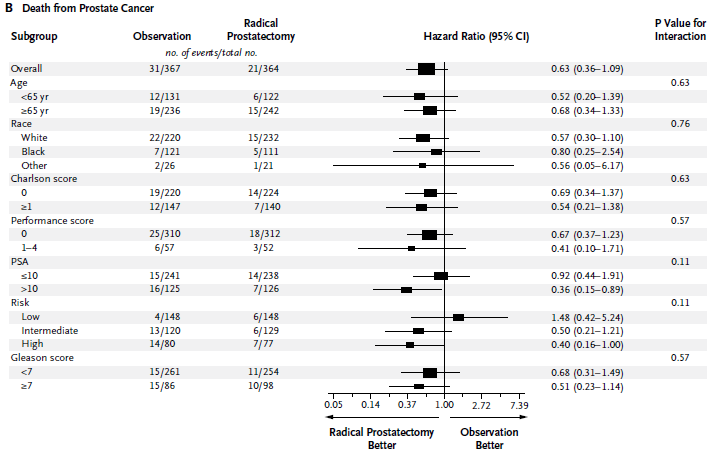 Prostate Cancer
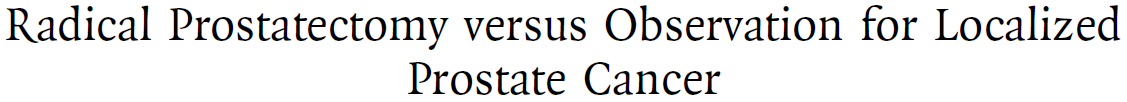 OMÜ
üroloji
N Eng J Med 2012;367:203
Cerrahi sonrası 30 gün içerisindeki istenmeyen olaylar.
.
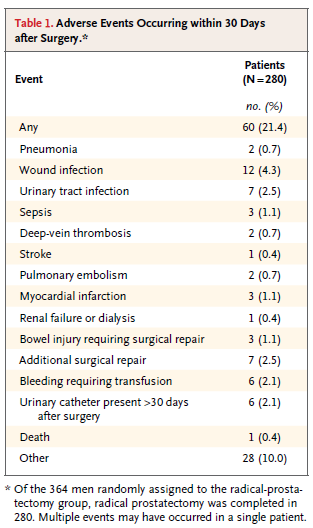 Prostate Cancer
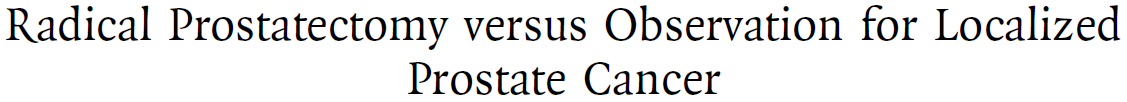 OMÜ
üroloji
N Eng J Med 2012;367:203
İkinci yılda üriner, erektil ve intestinal disfonksiyonlar.
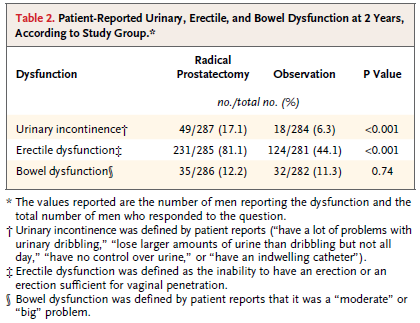 Prostate Cancer
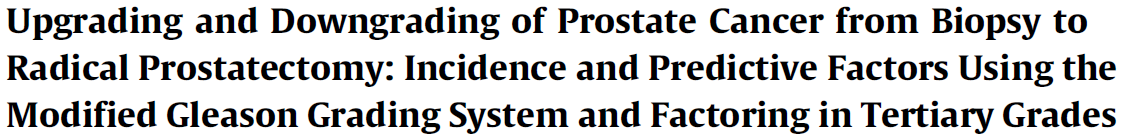 OMÜ
üroloji
Eur Urol 2012;61:1019
Biyopsi Gleason skorlarına göre radikal prostatektomi Gleason skorları.
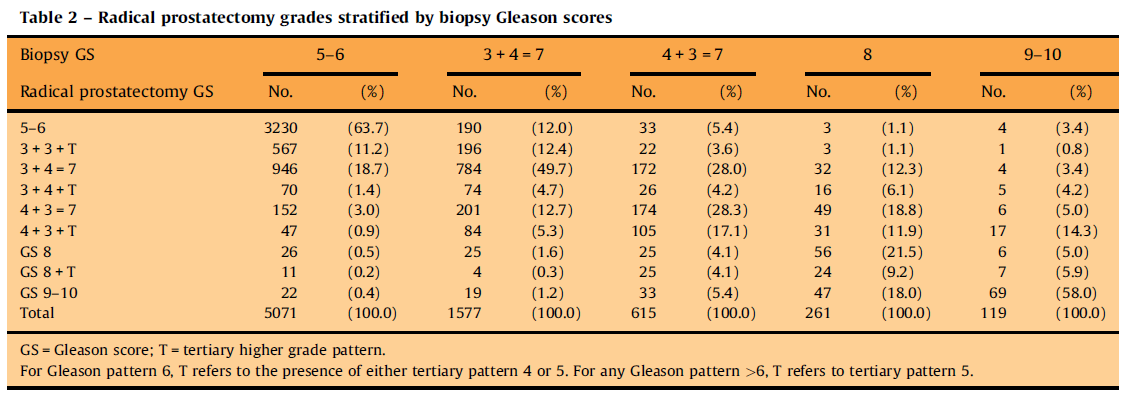 Prostate Cancer
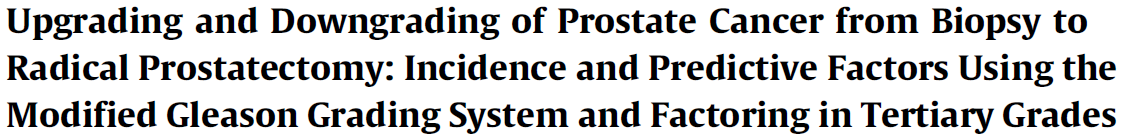 OMÜ
üroloji
Eur Urol 2012;61:1019
Biyopsi Gleason skor 5-6 nın RP Gleason skoru >6  upgrade olmasında 
klinik ve patolojik parametreler.
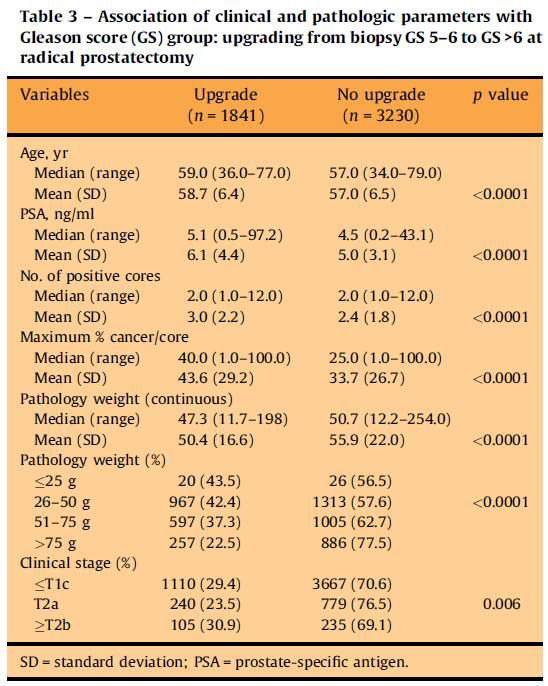 Prostate Cancer
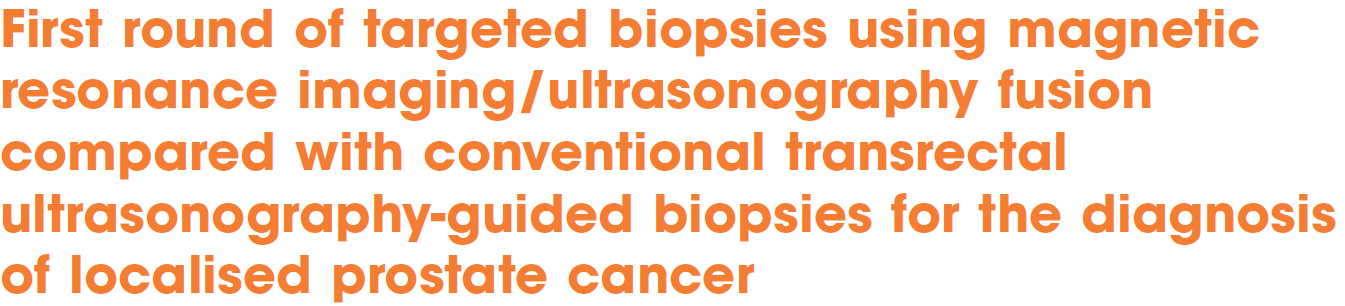 OMÜ
üroloji
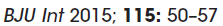 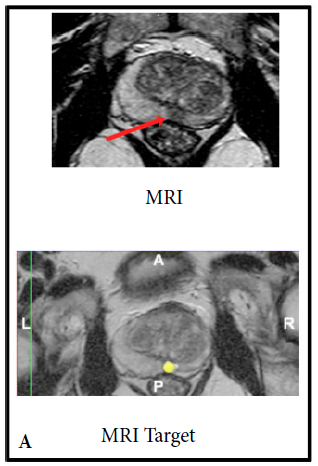 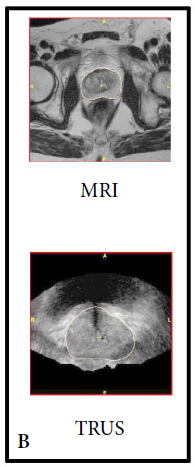 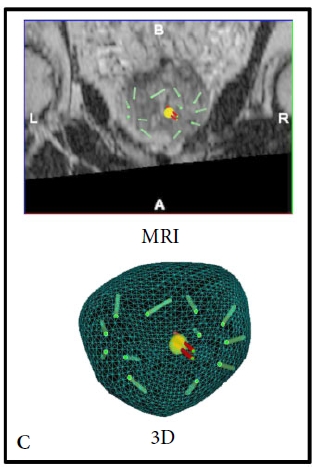 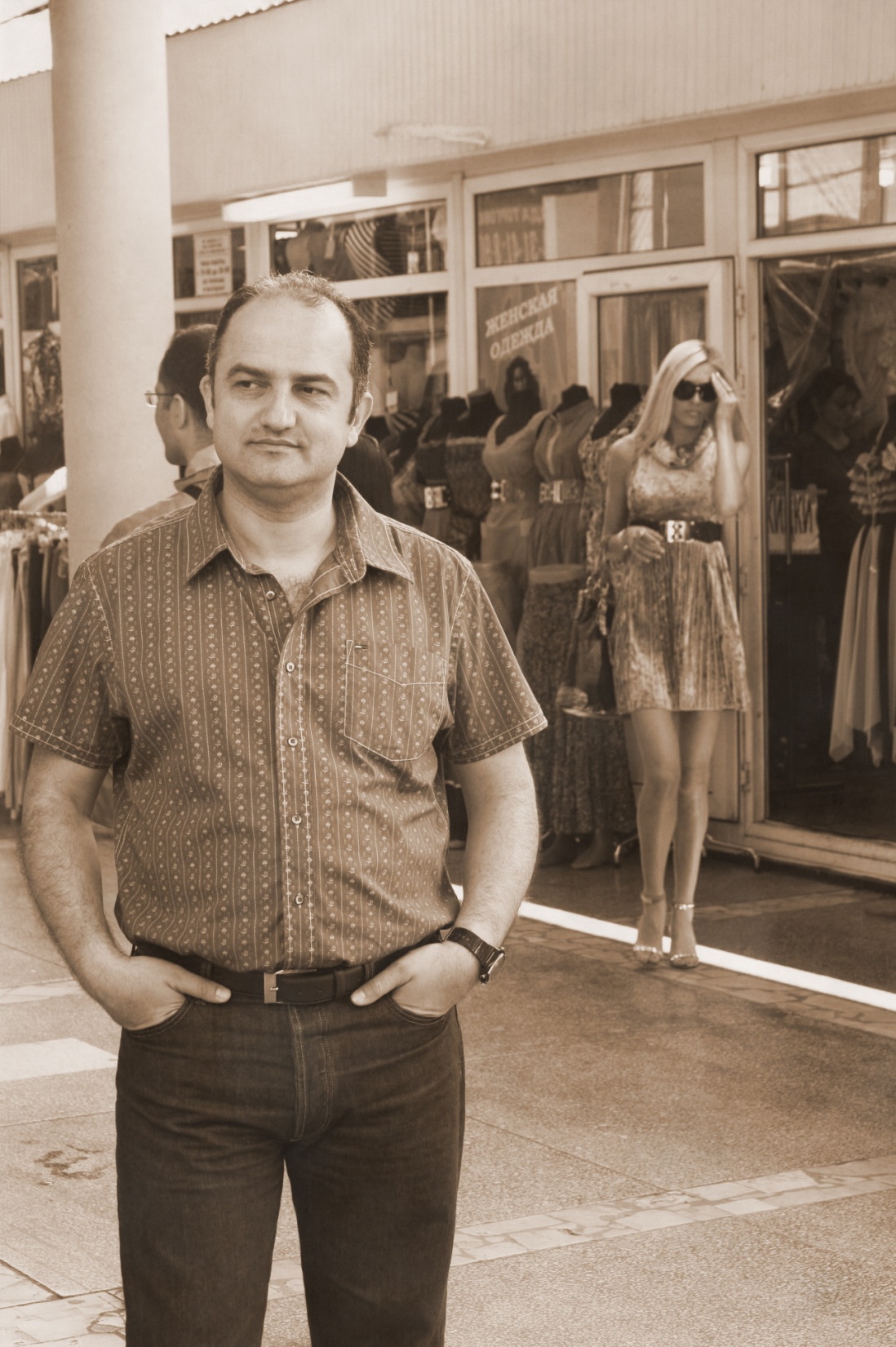